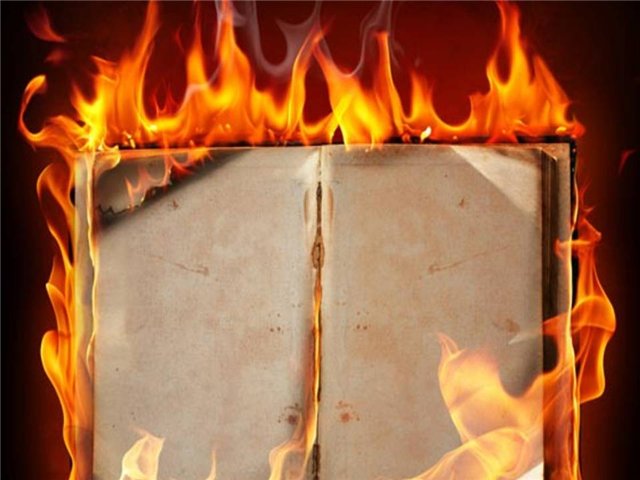 Фотоальбом
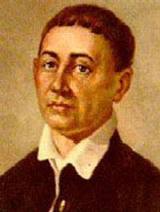 Афоризми
Г.С.Сковороди
Admin
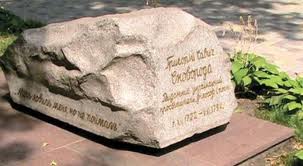 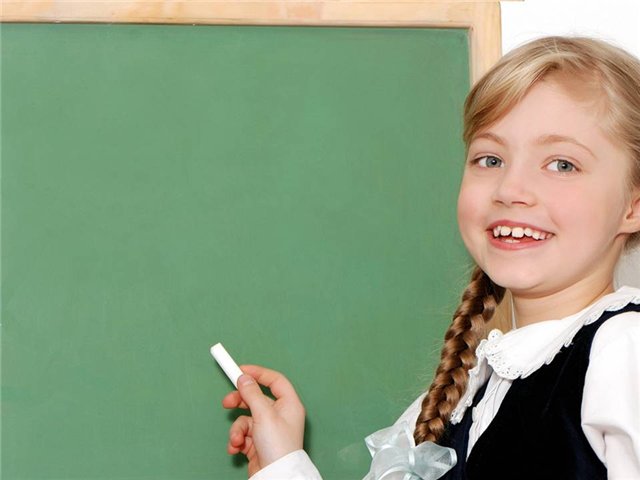 Більше думай і тоді вирішуй.
Добрий розум робить легким
будь-який спосіб життя.
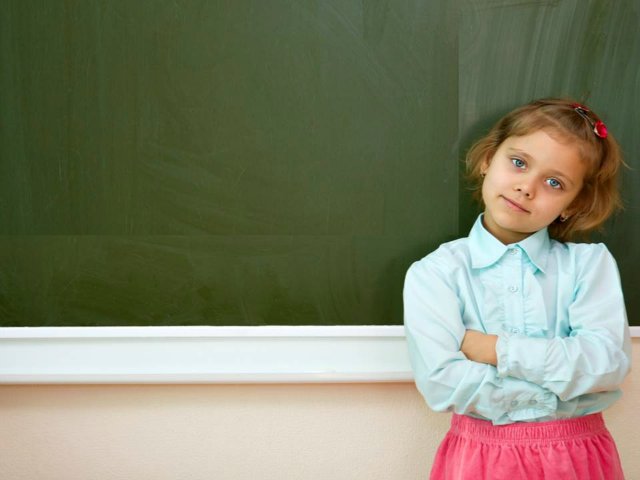 Хто думає про науку, той любить її,
 а хто її любить, той ніколи не 
перестане вчитися, хоча б зовні 
він і здавався  бездіяльним.
Що вподобав, на те й перетворився.
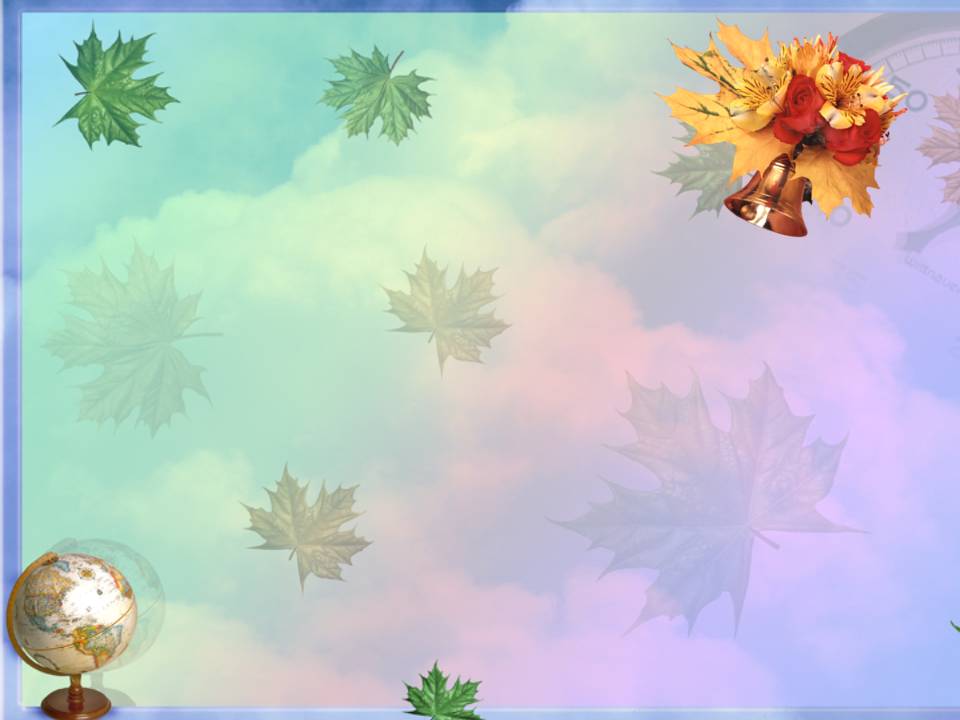 Одне мені тільки близьке,
 вигукну я: о школо, о книги!
З усіх утрат втрата часу найтяжча.
Не може не блудити нога твоя,коли блудить серце.
О, коли б змога писати так само багато, як і мислити!
Коли ти             твердо йдеш           шляхом, яким  почав іти, то, на мою               думку, ти щасливий .
Тоді лише пізнається цінність часу,коли він втрачений.
Похибки друзів ми повинні вміти виправляти або зносити ,коли вони несерйозні.
Вода без риби, повітря без пташок, час без людей бути не можуть .
Не розум        від книг, а книги           від розуму
створились.